Recognizing Different Sports Injuries and The Healing Process
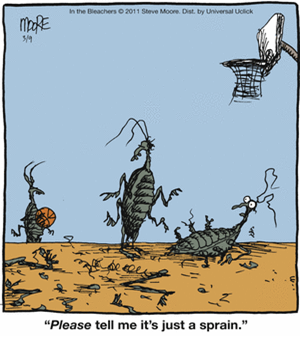 Key Terminology
Key Terminology
Swelling- Enlargement of organs, skin, or other body parts; Caused by the build up of fluid in the tissues
Ecchymosis – black/blue discoloration due to hemorrhaging
Edema – the collection of fluid in connective tissue
Inflammation- A basic way in which the body reacts to infection, irritation or other injury
Key Terminology
Modality - A therapeutic method or agent
Analgesic – agent that relieves pain w/out causing a complete loss of sensation
Vasoconstriction – decrease in the diameter of the blood vessel
Vasodilation – Increase in the diameter of the blood vessel
Erythema – redness of the skin
Pain and Acute Injury
Everyone copes with pain differently.
Pain is as much psychological as physiological.
Pain results from sensory input received through the nervous system and indicates location of tissue damage.
Pain is not a useful indicator of injury severity.
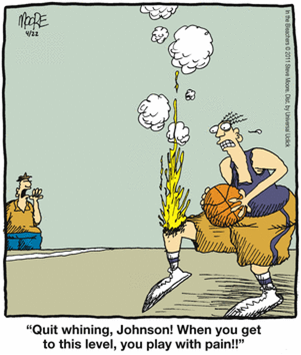 Modalities
Cryotherapy  
Appropriate immediately following an injury (20min)
Direct application of cold causes vasoconstriction in the affected tissues
Constriction of the surrounding blood vessels
Why??
Analgesic – decreases pain
reduces muscle spasm (involuntary contraction of muscle)
Decreases blood flow, decreases temperature = a decrease in secondary swelling 
Ice bags or packs, aerosol coolants, ice cups, ice water immersion/whirlpool
Modalities
Thermotherapy
 Appropriate 48-72 hours post injury
Considered an analgesic
Why should you not use heat for an acute injury?
Increases blood flow, Increases temperature = an Increase in swelling = longer recovery time
Your goal is to decrease swelling when dealing with an acute injury
 Hydrocollator packs, paraffin wax, warm whirlpool and ultrasound
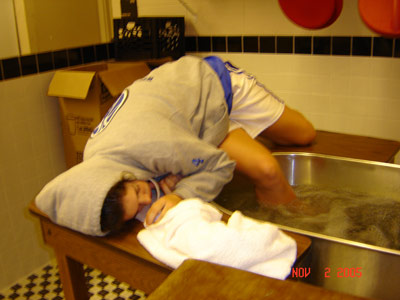 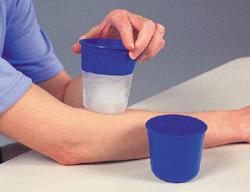 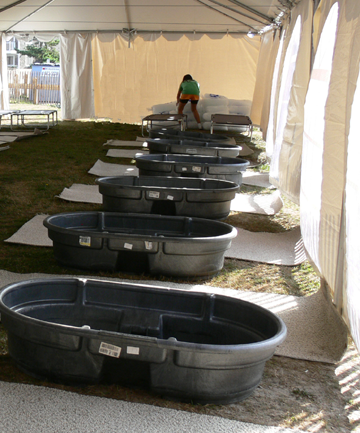 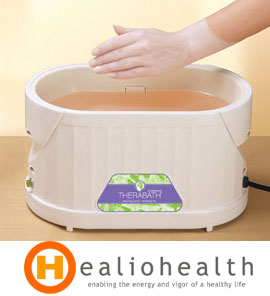 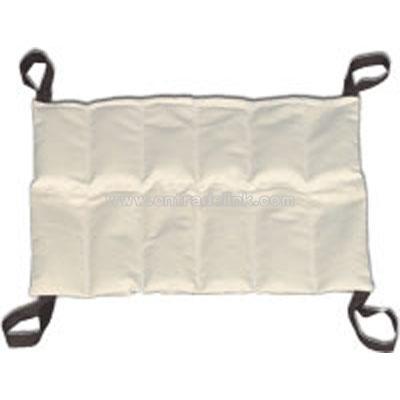 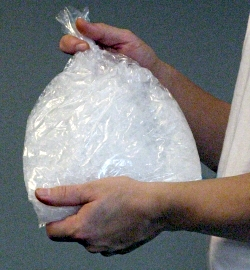 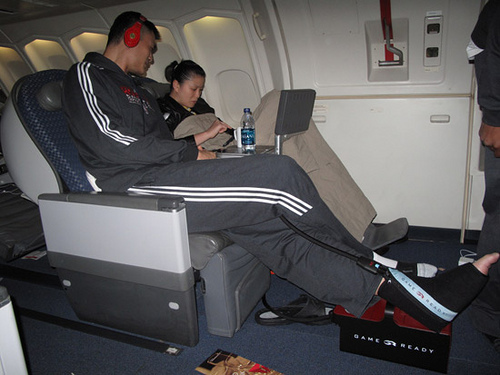 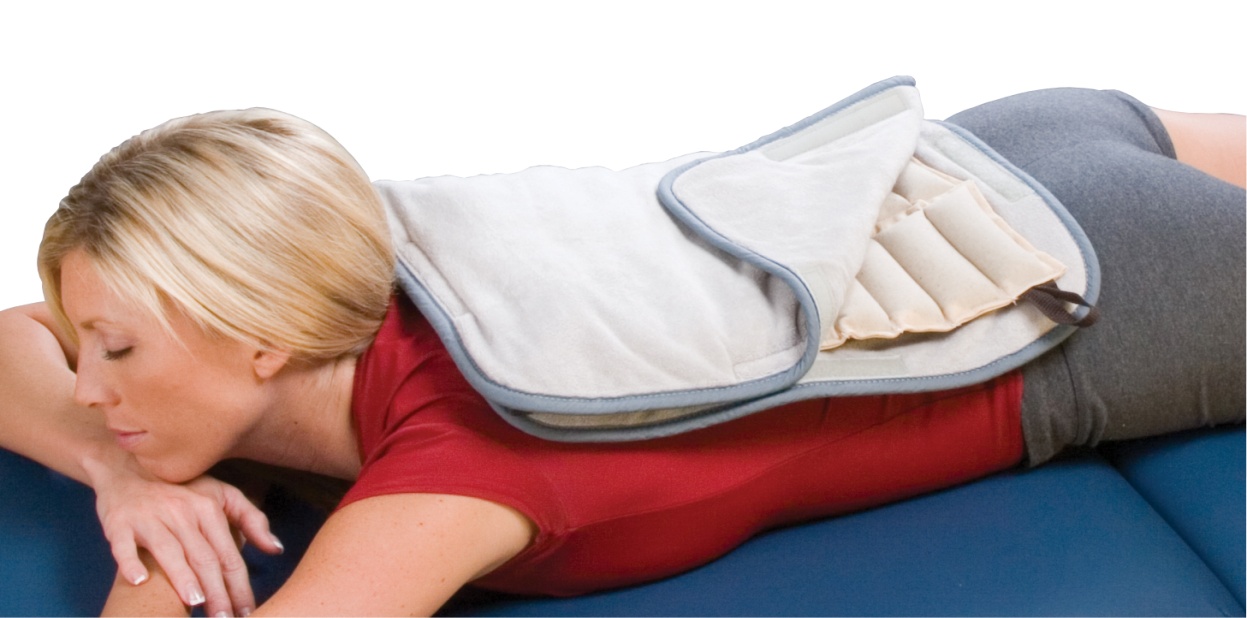 NSAIDs
Non-Steroidal Anti-Inflammatory Drug

NSAIDs are very popular drugs.
They work to decrease inflammation
Common NSAIDs include Aspirin, Ibuprofen, Motrin, Aleve, and Advil 
Rx (prescription) or OTC (over the counter)
Acute or chronic in nature
Acute
Result of sudden trauma; Isolated event
Examples???
Chronic
Caused by repetitive, overuse activities
Examples???
Acute Traumatic Injuries
Fractures
Result of extreme stress and strain on bone – breaks bone
Bone Anatomy
Diaphysis -shaft 
hollow and cylindrical 
Epiphysis - composed of cancellous bone and has hyaline cartilage covering 
Periosteum  - dense, white fibrous covering 
contains blood vessels and osteoblasts
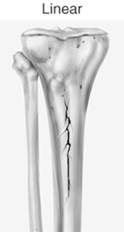 Acute Fractures 

Partial or complete
Either closed or open (through skin)
Presents with deformity, point tenderness, swelling and pain with movement
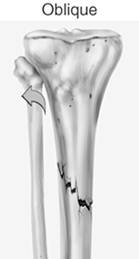 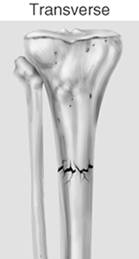 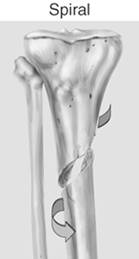 Load Characteristics

Bones can be stressed or loaded through:
 Tension 
Compression
Bending
 twisting 
shearing
Greater force = more severe fracture
Some bones will require more force than others
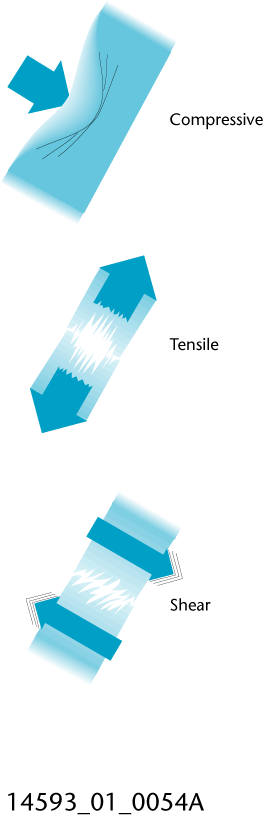 Mechanical Forces of Injury
Tendons resist tensile forces.
Bones resist compressive forces.
Ligaments resist tensile forces.	

Each type of tissue has a limit for how much force it can withstand.
Healing of a Fracture

Generally requires immobilization (boot or cast)
usually 6-8 wks

Following cast removal, normal stresses and strains will aid in healing = Rehabilitation
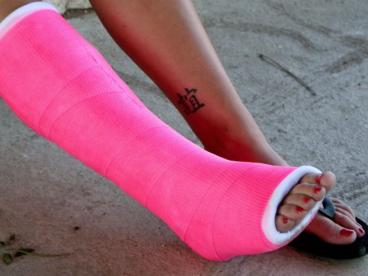 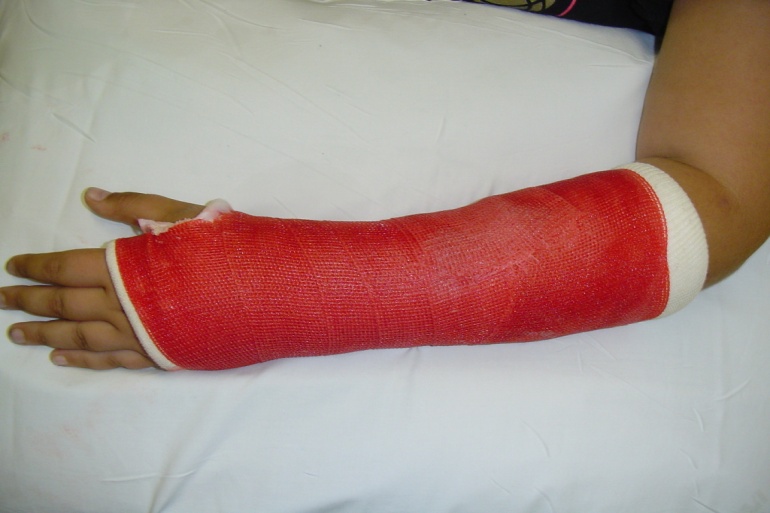 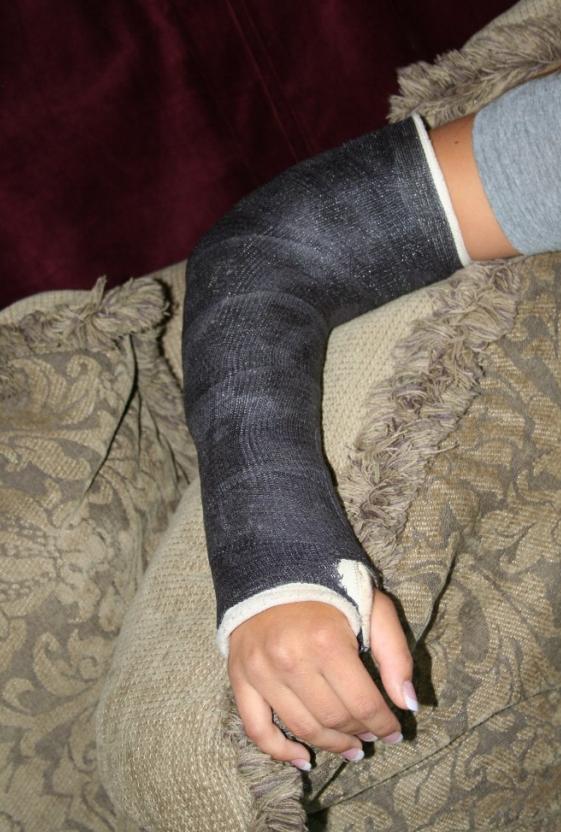 Stress Fractures (fx)
Possible causes
Overload due to muscle contraction, 
Altered stress distribution due to muscle fatigue
Changes in surface
Too much activity too soon or in general
Begins with a dull ache becoming worse over time
Initially pain during activity and then progresses to pain following activity
Early detection is difficult, bone scan is useful
X-ray is effective after several weeks 
If suspected, Stop activity and refer to Orthopedic
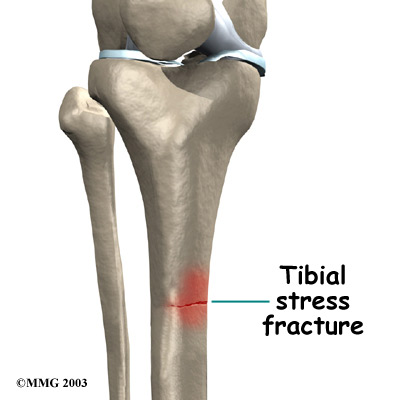 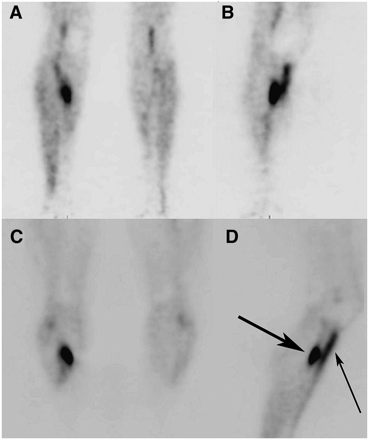 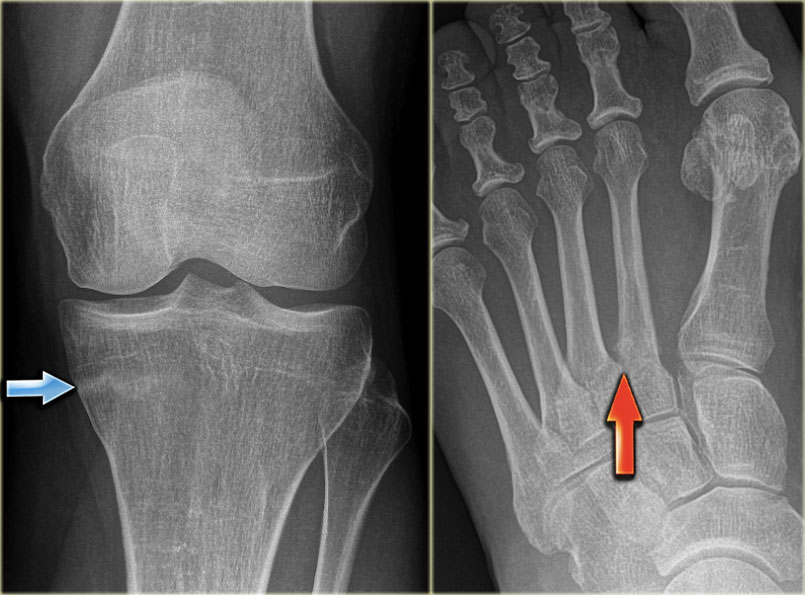 Dislocation’s and Subluxation’s
Dislocations
At least one bone in a joint is forced completely out of the respected joint
Most common at the fingers, ankle, and shoulders 
Subluxations 
Partial dislocation of the joint. Usually reducing itself because the bone did not come completely out of the joint.
Often occurs at the shoulder and patella
Signs and symptoms
Deformity 
Swelling
Subluxation – pain and the sensation that it ‘came out’ of place
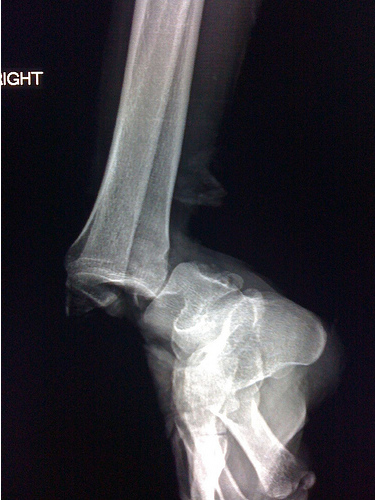 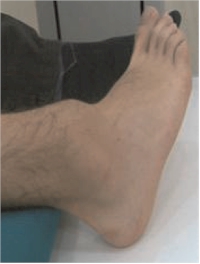 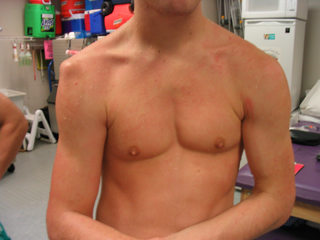 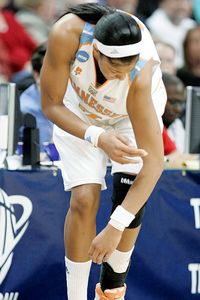 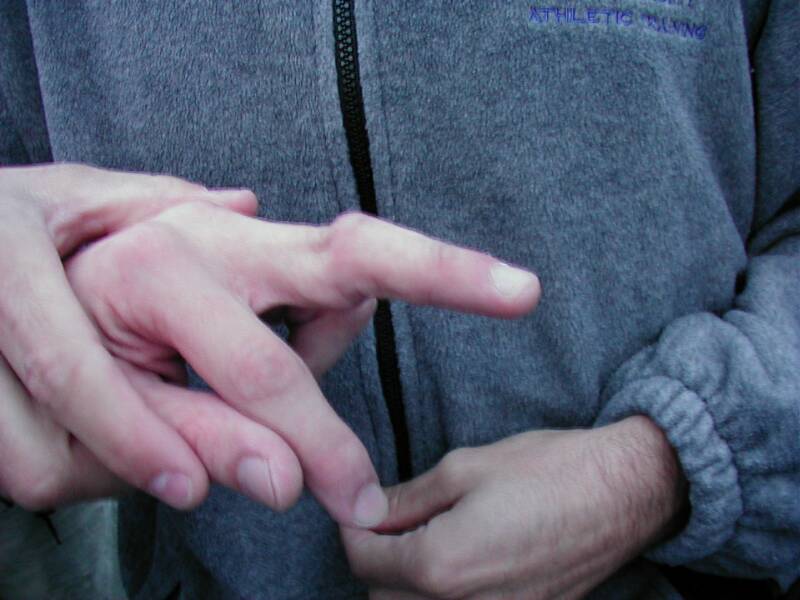 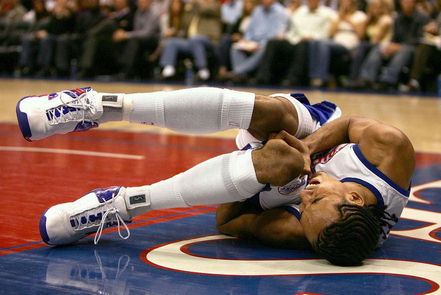 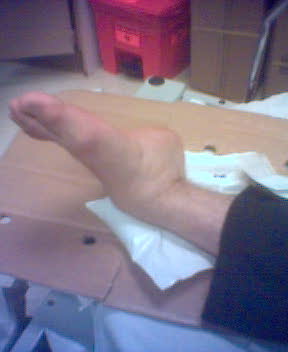 Signs and symptoms continued…
Other factors associated with dislocations – 
1) loss of limb function
2) swelling and point tenderness
Additional concerns
Avulsion fractures, ligament/muscular damage
“Once a dislocation, always a dislocation”
Treatment (tx)
Reduction-  generally done by a Physician
Dislocations (particularly first time) should always be considered and treated as a fracture until ruled out
X-ray is a MUST
Return to play often determined by extent of soft tissue damage
Ligament Sprains
Damage to a ligament (provides support to a joint)
Connects a bone to another bone
Extreme twist or rotation of the joint results in the  stretching or tearing of the ligament
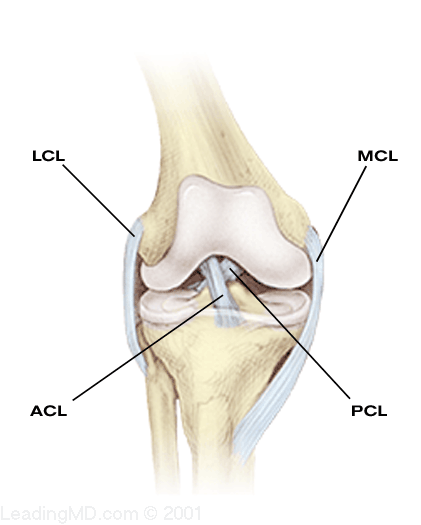 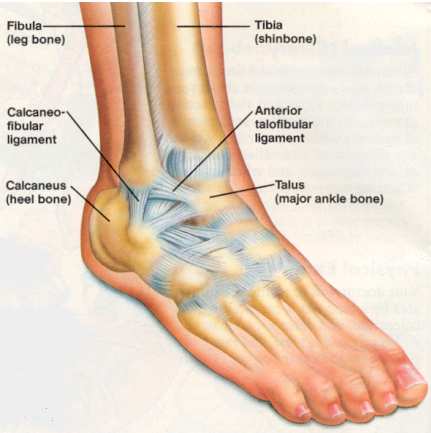 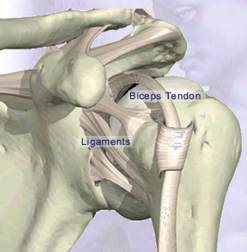 Grading System
Grade/degree 1 –  Stretching of the Ligament
some pain, minimal loss of function, no abnormal motion, and mild point tenderness, slight swelling and joint stiffness
Grade/degree II – Stretching and some tearing of ligament
 pain, moderate loss of function, swelling, and instability,  some tearing of ligament fibers 
Grade/degree III – Tearing/rupture of the ligament
Severe pain, significant loss of function, severe instability and swelling,  and may also represent subluxation
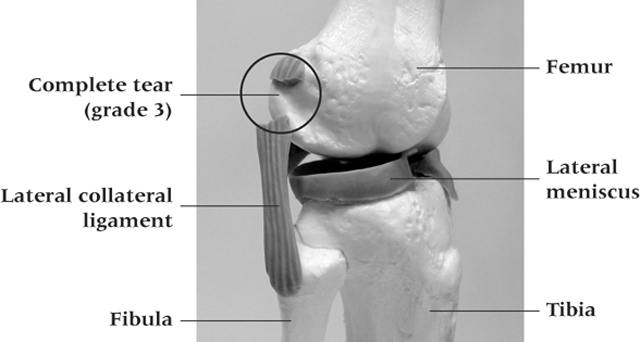 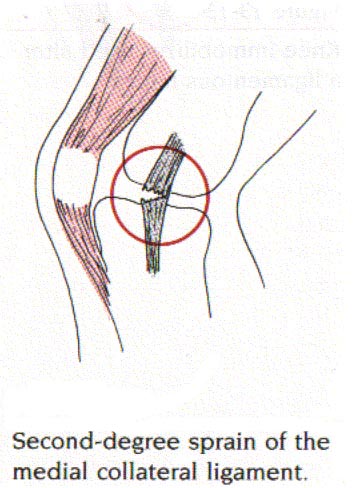 Ligament Sprains

Restoration of joint stability is difficult with grade I and II injuries
Must rely on other structures around the joint 
Rely heavily on muscles surrounding joint
Ligament has been stretched/partially torn causing development of inelastic scar 
Ligament will not regain original tension
Rehab = strengthening = improved joint stability
Contusions (Bruise)
Result of sudden blow to body, blunt force trauma
Deep or superficial
Hematoma = blood and lymph flow of tissue
bleeding results in discoloration of skin
Must be cautious of repeated blows to same area
Myositis Ossificans 
Calcium deposits form within the soft tissue
Protect the area with padding
Quadriceps and biceps are common sites
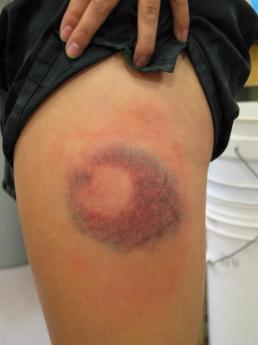 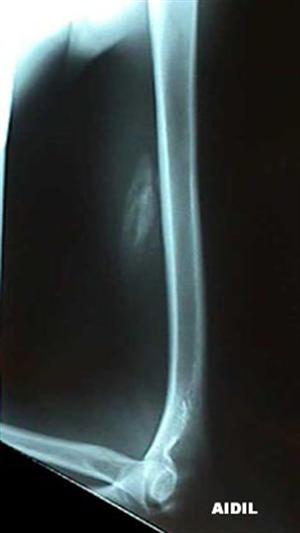 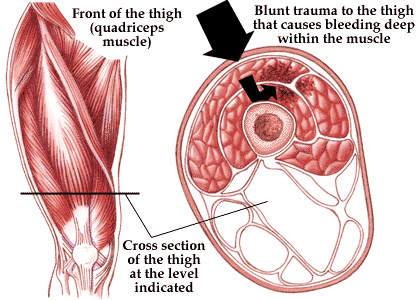 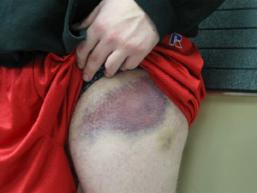 Muscle Strains
MOI
Stretch, tear or rupture of muscle or connective tissue
Signs and Symptoms
Hear/feel a pop    	- Tightness
Deformity	  	- feels like they have been 
Pain 			   ‘shot’ 
Decreased ROM/flexibility
Rehabilitation
Lengthy process regardless of severity
6-8 weeks
Return to activity too soon= re-injury
Grades/severity

Grade/Deg I - some fibers have been stretched or actually torn resulting in tenderness and pain on active ROM; movement painful but full ROM present

Grade/Deg II – more fibers have been torn and contraction is painful; usually a depression or divot is palpable; some swelling and discoloration are present

Grade/Deg III- Complete rupture of muscle or musculotendinous junction; usual loss of function; initial great deal of pain that diminishes due to nerve damage
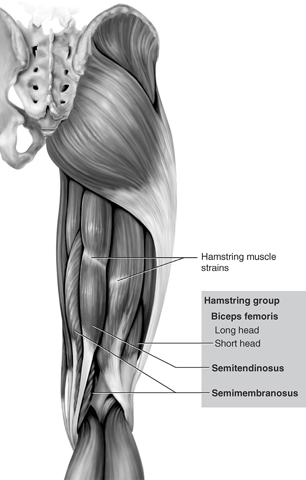 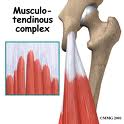 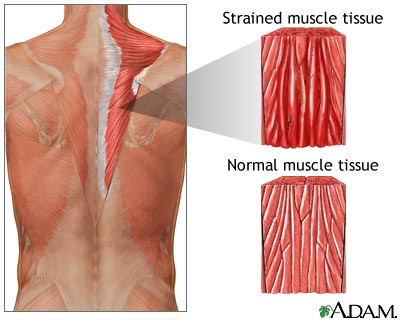 Muscle Cramps 
Painful involuntary contraction
Attributed to dehydration/electrolyte imbalance and fatigue
Muscle Soreness
Overexertion in strenuous exercise resulting in pain
Two types of soreness
Acute-onset muscle soreness - accompanies fatigue, and is transient muscle pain experienced immediately after exercise
Delayed-onset muscle soreness (DOMS) - pain that occurs 24-48 hours following activity that gradually subsides (pain free 3-4 days later)
Caused by slight microtrauma to muscle
Nerve Injuries
MOI
Two main causes
compression and tension
Acute or Chronic
Causes pain and result in sensory responses 
pinch, burn, tingle, muscle weakness, radiating pain
Minor → Severe → Life Altering
Healing process is very slow and long term
Tx – 
Referral, rest, Anti-inflammatories
No sport related activity until asymptomatic
Chronic Overuse Injuries
Constant Inflammation 
Essential part of healing process
Must occur following tissue damage to initiate healing
Signs and Symptoms
Pain, 
Redness
Swelling
Loss of function 
Increase in Temperature
If source of irritation is not removed then inflammatory process becomes chronic
Tendinitis
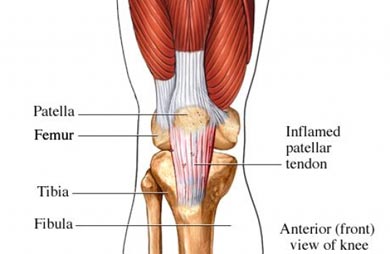 Most common overuse injury
S/S
swelling and pain
Decreased function and ROM
May also experience crepitus
Key treatment = rest
Maintain fitness through non-weight bearing (NWB) or non impact activities
Swimming, bike and elipitical
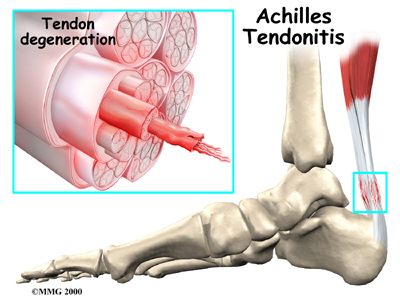 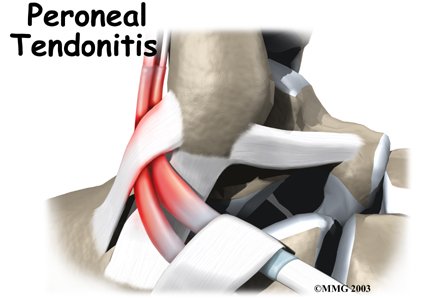 Tenosynovitis
Inflammation of synovial sheath
Area of the tendon that’s subject to ↑ of friction
Acute = sudden onset, crepitus, and diffuse swelling
Chronic = thickening of tendon with pain and crepitus
Common in the long flexor tendons of fingers
Tx 
 same as Tendinitis
NSAID’s
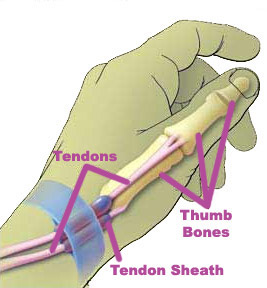 Bursitis
Bursa
Fluid filled sac found in areas of friction
Knees, shoulders, ankles, elbows, etc
Acute bursitis
Sudden traumatic injury 
Chronic bursitis
Overuse and constant external trauma
S/S
Swelling = increase in pressure due to limited space around anatomical structures
Pain, and some loss of function
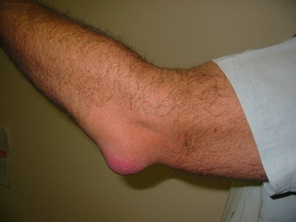 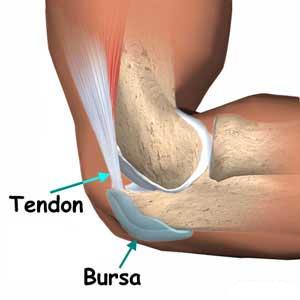 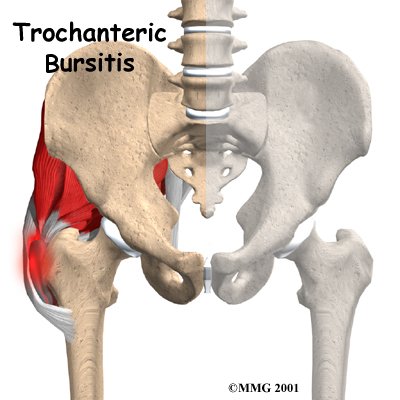 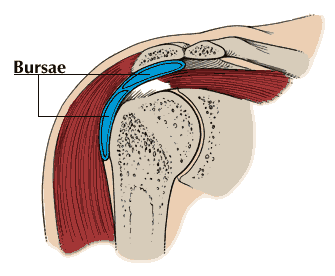 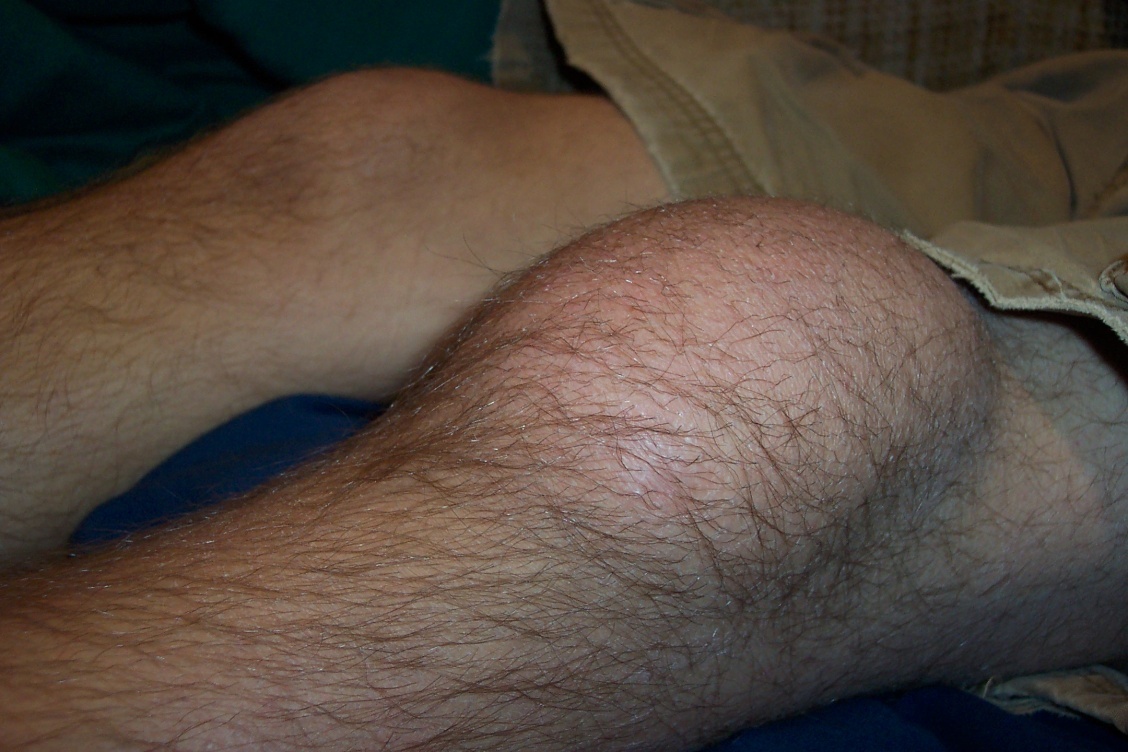 The Healing Process
Importance of the Healing Process Following Injury
Must understand the sequence and time frame of the various phases of healing 
Interference with healing process will delay return to full activity
Need optimal healing environment
Little can be done to speed the process, while much can be done to impede it
3 Phases
Inflammatory 
Fibroblastic (Repair)
Maturation - Remodeling
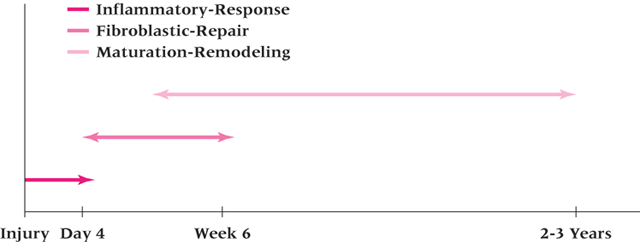 Inflammatory Phase: 5 Cardinal signs of Inflammation
Swelling
Loss of function 

Pain

Reddening of skin (erythema).

Warmth – an increase in temperature of the affected area.
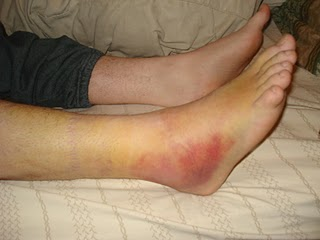 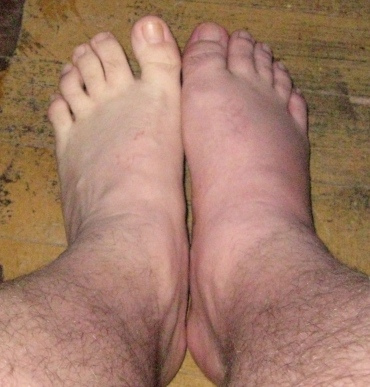 Factors that interfere with Healing
Severity of injury
Swelling
Muscle spasm
Atrophy
Infection
Age
Health/nutrition
Inflammatory Phase
Begins immediately following injury 
Without the inflammatory phase the other phases will not occur
Vasoconstriction initially, followed by vasodilation
Damage to blood vessels results in blood flow into interstitial spaces causing a hematoma.
Blood clot if formed to stop bleeding
Plasma proteins, platelets, and leukocytes move out of capillaries and into damaged tissue.
Leukocytes engage in phagocytosis
Phagocytosis occurs to clean the injured area
‘eats’ the debris and injured tissue
Inflammatory Phase
Chemical mediators are released to facilitate healing
Symptomatically presents with the 5 cardinal signs of inflammation

The acute inflammatory process results in a walling off of the damaged area from the rest of the body.
The process acts to clean up the debris and provide components for healing.
Inflammation phase lasts 2-4 days
Fibroblastic Repair Phase
Proliferative and regenerative activity occurs resulting in scar formation 
 Special leukocytes migrate to the area which break down debris and prepare the area for regeneration and repair.
Unorganized development of scar tissue/collagen is laid down
The collagen fibers are laid down randomly 
As the tissue continues to proliferate the area of injury becomes stronger
Therefore the tensile strength of wound ↑rapidly in proportion to collagen synthesis
This signals the beginning of the next phase
Fibroblastic Repair Phase
Occurs within initial hours of injury and continues up to 4-6 weeks
S&S of inflammatory phase subside
Athlete will still experience some tenderness and pain with motion
With development of scar - complaints of pain and tenderness will decrease
Scar tissue can be 95% as strong as the original tissue. Stress on the tissue is helpful for rehabilitation; exercises are critical to this process.
Maturation-Remodeling Phase
Long-term process
Re-alignment of scar tissue according to tensile forces acting on tissue
Re-align to position of maximum efficiency (parallel to lines of tension)
Tissue gradually resumes normal appearance and function
After 3 weeks
Firm, strong, contracted, nonvascular scar exists
Maturation may take several years to be totally complete